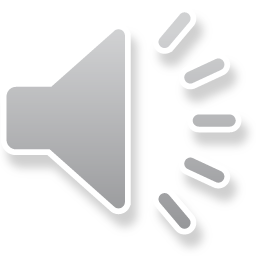 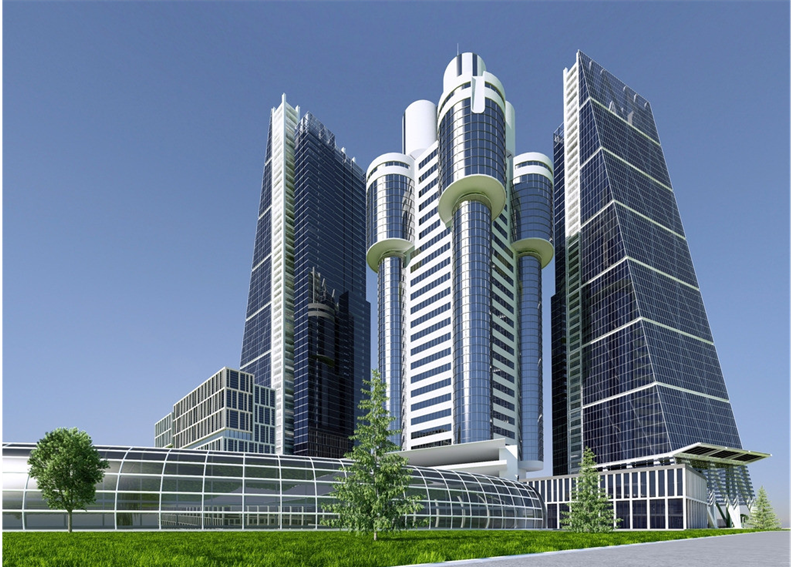 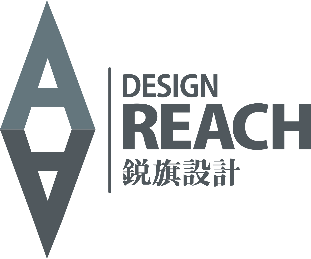 商务汇报/年终
总结等演示
XXXXXX
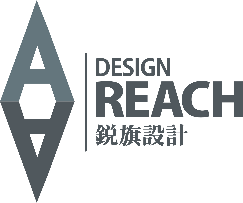 单击此处添加文字内容 单击此处添加文字内容 单击此处添加文字内容单击此处添加文字内容单击此处添加文字内容 单击此处添加文字内容
单击此处添加文字内容单击此处添加文字内容 单击此处添加文字内容单击此处添加文字内容单击此处添加文字内容 单击此处添加文字内容单击此处添加文字内容单击此处添加文字内容 单击此处添加文字内容单击此处添加文字内容单击此处添加文字内容
单击此处添加文字内容 单击此处添加文字内容 单击此处添加文字内容单击此处添加文字内容单击此处添加文字内容 单击此处添加文字内容
单击此处
输入个性宣言
单击此处
输入标题内容
[Speaker Notes: 版权声明：300套精品模板商业授权，请联系【锐旗设计】:https://9ppt.taobao.com，专业PPT老师为你解决所有PPT问题！]
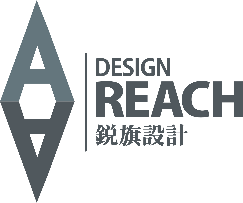 点击添加文本
点击添加文本
点击添加文本
单击此处
输入个性宣言
单击此处添加文字内容单击此处添加文字内容 单击此处添加文字内容单击此处添加文字内容单击此处添加文字内容 单击此处添加文字内容单击此处添加文字内容单击此处添加文字内容 单击此处添加文字内容单击此处添加文字内容单击此处添加文字内容
单击此处
输入标题内容
[Speaker Notes: 版权声明：300套精品模板商业授权，请联系【锐旗设计】:https://9ppt.taobao.com，专业PPT老师为你解决所有PPT问题！]
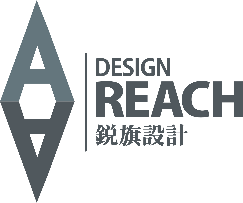 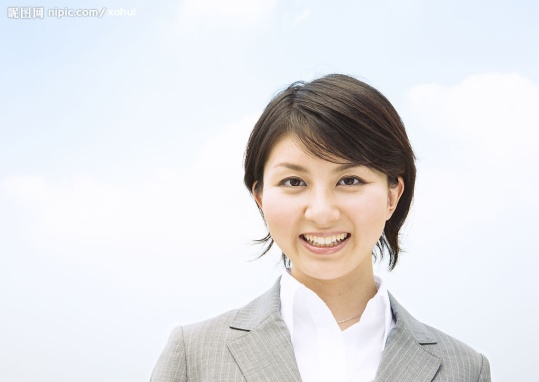 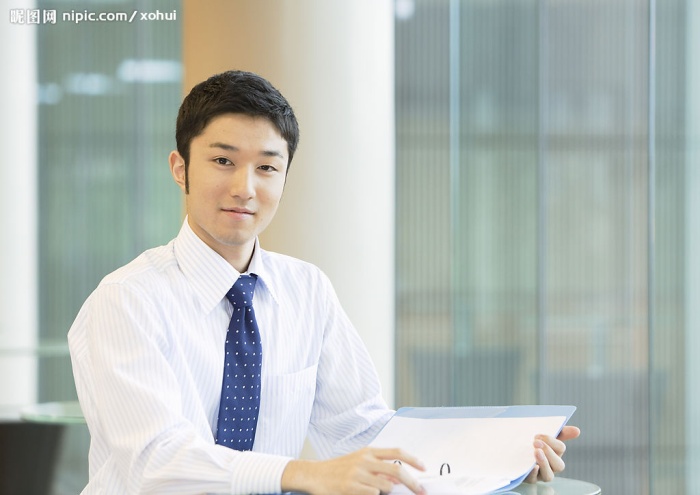 成员一
成员一
单击输入职位名称
单击输入职位名称
单击输入文本内容单击输入文本内容单击输入文本内容单击输入文本内容单击输入文本内容
单击输入文本内容
单击输入文本内容单击输入文本内容单击输入文本内容单击输入文本内容单击输入文本内容
单击输入文本内容
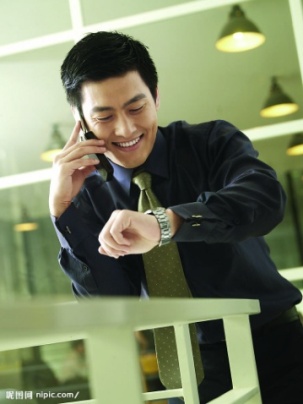 成员一
单击输入职位名称
单击输入文本内容单击输入文本内容单击输入文本内容单击输入文本内容单击输入文本内容
单击输入文本内容
单击此处添加文字内容
单击此处
输入标题内容
8%
6%
5%
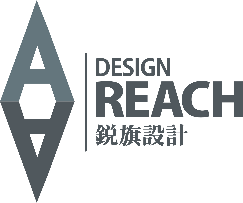 7%
20%
点击添加文本
55%
点击添加文本
点击添加文本
单击此处添加文本内容
单击此处添加文本内容
点击添加文本
点击添加文本
单击此处添加文本内容
单击此处添加文本内容
单击此处添加文本内容
点击添加文本点击添加文本
单击此处添加文本内容单击此处添加文本内容
单击此处
输入标题内容
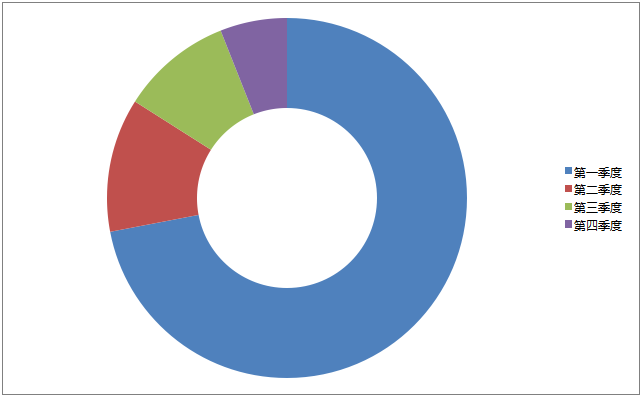 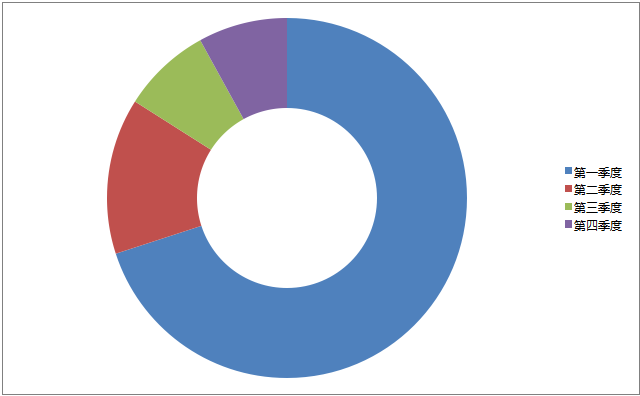 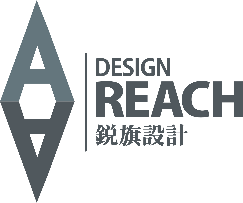 8%
6%
8%
10%
2012年度企业XX部门销售额
14%
12%
70%
72%
2013年度企业XX部门销售额
单击此处添加文字内容单击此处添加文字内容 单击此处添加文字内容单击此处添加文字内容单击此处添加文字内容 单击此处添加文字内容单击此处添加文字内容
单击此处
输入标题内容
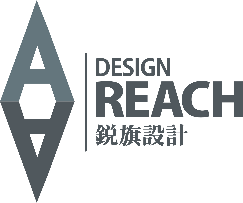 销售额对比图
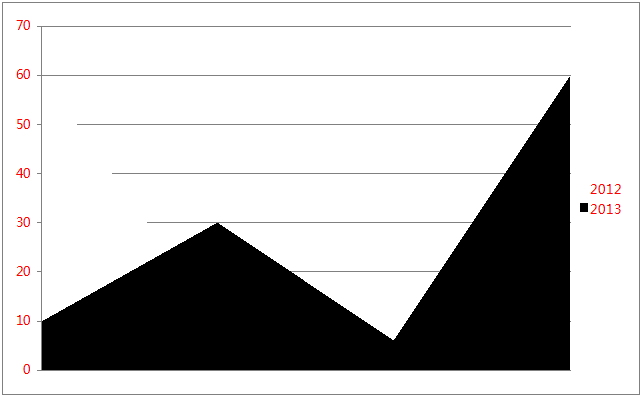 在2012年，单击此处添加文字内容 单击此处添加文字内容单击此处添加文字内容单击此处添加文字内容 单击此处添加文字内容单击此处添加文字内容
在2013年，单击此处添加文字内容 单击此处添加文字内容单击此处添加文字内容单击此处添加文字内容 单击此处添加文字内容单击此处添加文字内容
单击此处
输入标题内容
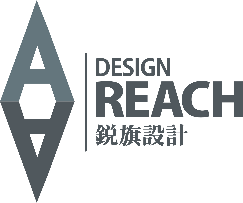 2.点击添加标题1
单击此处添加文字内容 单击此处添加文字内容单击此处添加文字内容单击此处添加文字内容 单击此处添加文字内容
1.点击添加标题1
3.点击添加标题1
单击此处添加文字内容 单击此处添加文字内容单击此处添加文字内容单击此处添加文字内容 单击此处添加文字内容单击此处添加文字内容
单击此处添加文字内容 单击此处添加文字内容单击此处添加文字内容单击此处添加文字内容 单击此处添加文字内容
4.点击添加标题1
单击此处添加文字内容 单击此处添加文字内容单击此处添加文字内容单击此处添加文字内容 单击此处添加文字内容
单击此处
输入标题内容
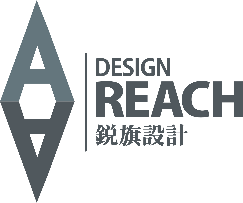 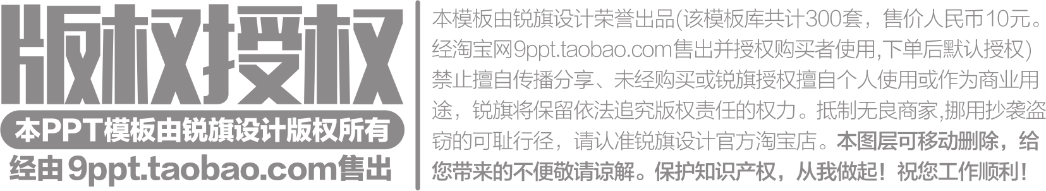 单击此处添加文字内容 单击此处添加文字内容 单击此处添加文字内容单击此处添加文字内容单击此处添加文字内容 单击此处添加文字内容
80%
50%
50%
单击此处添加文字内容 单击此处添加文字内容单击此处添加文字内容单击此处添加文字内容 单击此处添加文字内容
40%
30%
添加文本
添加文本
添加文本
添加文本
添加文本
单击此处
输入标题内容
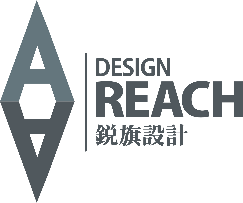 单击此处添加文字内容 单击此处添加文字内容单击此处添加文字内容
单击此处添加文字内容 单击此处添加文字内容单击此处添加文字内容
单击此处添加文字内容 单击此处添加文字内容单击此处添加文字内容
点击添加标题
点击添加标题
点击添加标题
点击添加标题
点击添加标题
单击此处添加文字内容 单击此处添加文字内容
单击此处添加文字内容 单击此处添加文字内容
单击此处添加文字内容 单击此处添加文字内容
单击此处添加文字内容 单击此处添加文字内容单击此处添加文字内容单击此处添加文字内容 单击此处添加文字内容单击此处添加文字内容
单击此处
输入标题内容
单击此处添加文本内容
添加文本
点击添加文本
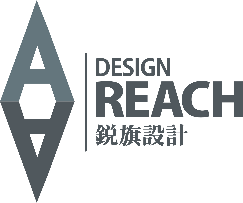 点击添加文本
点击添加文本
单击此处添加文本内容
单击此处添加文本内容单击此处添加文本内容
单击此处添加文本内容单击此处添加文本内容
66+
点击添加文本
500
点击添加文本点击添加文本
此处添加文本内容
单击此处添加文本内容
单击此处添加文本内容
单击此处添加文本内容单击此处添加文本内容
单击此处
输入标题内容
30%
30%
40%
50%
10%
10%
20%
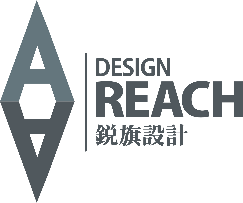 单击此处添加文字内容 单击此处添加文字内容单击此处添加文字内容单击此处添加文字内容 单击此处添加文字内容单击此处添加文字内容单击此处添加文字内容单击此处添加文字内容单击此处添加文字内容 单击此处添加文字内容单击此处添加文字内容
单击此处
输入标题内容
[Speaker Notes: 版权声明：300套精品模板商业授权，请联系【锐旗设计】:https://9ppt.taobao.com，专业PPT老师为你解决所有PPT问题！]
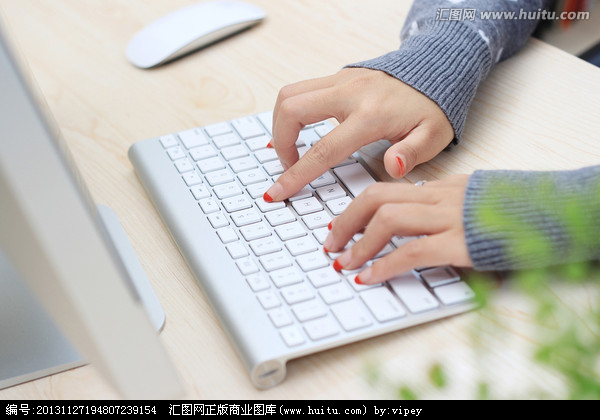 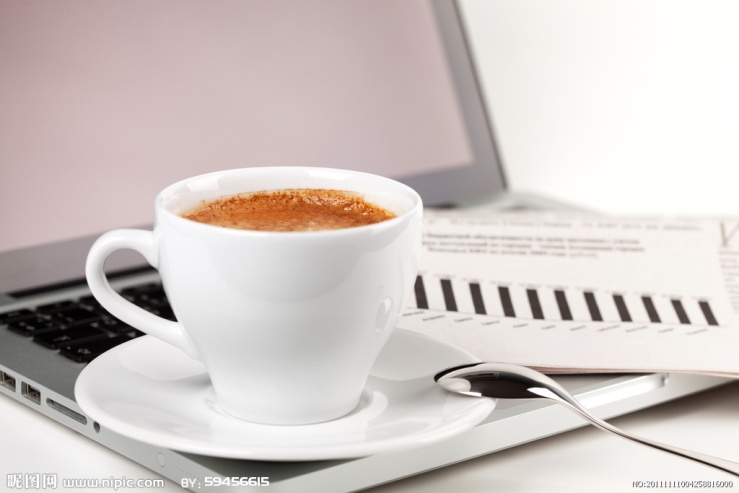 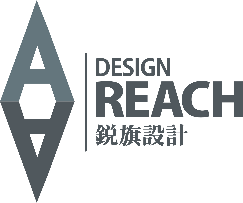 单击此处添加文字内容 
单击此处添加文字内容单击此处添加文字内容单击此处添加文字内容 
单击此处添加文字内容单击此处添加文字内容单击此处添加
文字内容单击此处添加文字内容单击此处添加文字内容 
单击此处添加文字内容单击此处添加文字内容
点击添加文本
点击添加文本
单击此处
输入标题内容
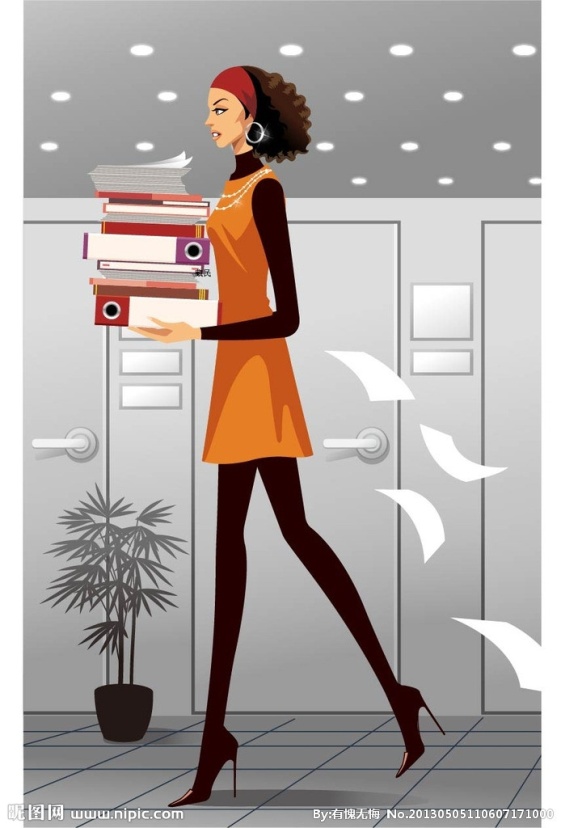 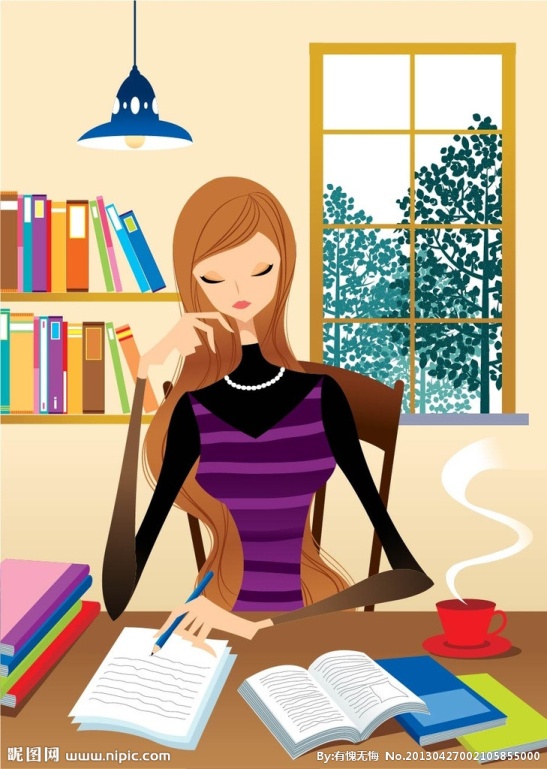 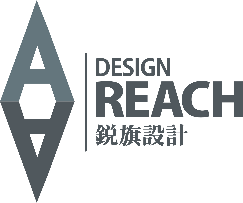 单击此处添加文字内容 
单击此处添加文字内容单击此处添加文字内容单击此处添加文字内容 
单击此处添加文字内容单击此处添加文字内容单击此处添加
文字内容单击此处添加文字内容单击此处添加文字内容 
单击此处添加文字内容单击此处添加文字内容
点击添加文本
点击添加文本
单击此处
输入标题内容
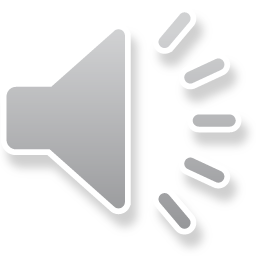 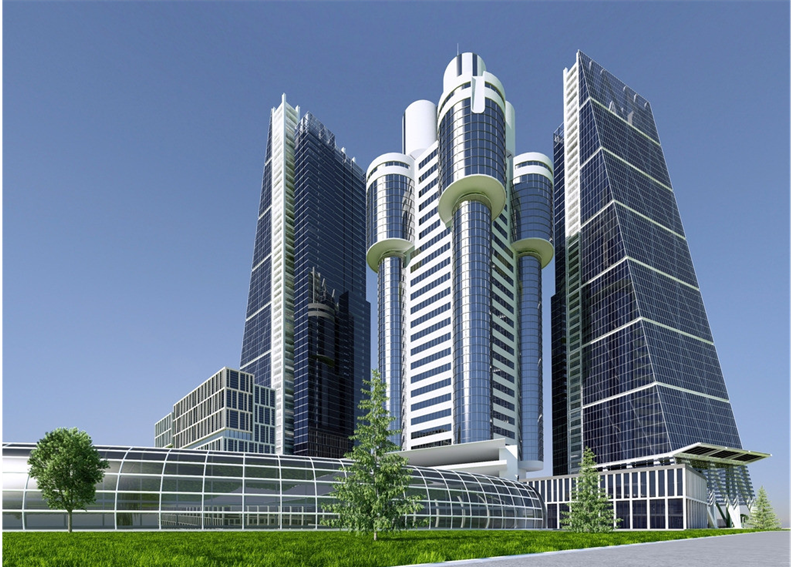 Thank You
谢谢大家
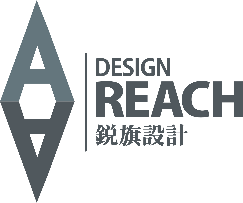 热线：000000000
邮件：000000000
[Speaker Notes: 版权声明：300套精品模板商业授权，请联系【锐旗设计】:https://9ppt.taobao.com，专业PPT老师为你解决所有PPT问题！]